在宅看護論実習～自宅実習中のZoom学習　＜在宅療養中のリスクマネジメント＞
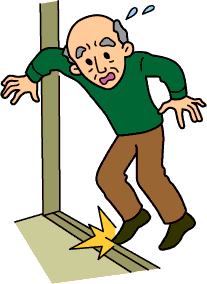 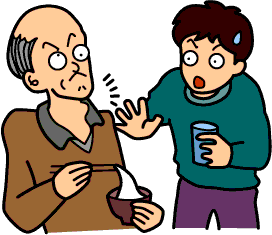 誤嚥
転倒
徘徊
１．在宅療養中のリスクとは医療ケアのトラブルである。
　　　  YES か　NO か　　　　　　　　　　答（　　　）

２．訪問看護がマネジメントするリスクは訪問看護中の事故や
　　合併症の発症、医療機器のトラブルである。　　　　　　　　　
　　　 YES か　NO か　　　　　　　　　　答（　　　） 

３．リスクマネジメントの目標はリスクの発生を無くす事である。
　　　  YES か　NO か　　　　　　　　　　答（　　　） 

４．災害時の対処は地方自治体の管轄のため、療養者個々の対応
　　は地域包括支援センターに相談するよう指導する。
　　　  YES か　NO か　　　　　　　　　　答（　　　）
５．認知症高齢者や発達障害、精神疾患の療養者では、消費者被害の
　　リスクがあり、被害時は地域包括支援センターに相談する。
　　　　 YES か　NO か　　　　　　　　　  答（　　　　）

６．胃ろうチューブ抜去時はろう孔が塞がらないよう、一時的に　
　　チューブを挿入しておく。
　　　　 YES か　NO か　　　　　　　　　　答（　　　　　） 

７．中心静脈栄養のルート内に空気が混入したら、早期の流出を促す　　
　　ために点滴速度を早める。
　　　　 YES か　NO か　　　　　　　　　　答（　　　　　） 

８．中心静脈栄養の滴下スピードの誤りでは、高血糖や低血糖への
　　の対処が求められる。
　　　　 YES か　NO か　　　　　　　　　　答（　　　　　）
９．介護疲労の可能性がある時はレスパイトケアとして、ショートステイの
　　提案もリスクマネジメントである。  
　　　　 YES か　NO か　　　　　　　　　   答（　　　　）

10．在宅酸素療法中、酸素濃縮器が故障したら訪問看護ステーションに
　　連絡後、安静にして待つよう指導した。
　　　　 YES か　NO か　　　　　　　　　　答（　　　　　） 

11．在宅酸素療法中は、酸素濃縮器が故障した時のためにバックバルブ
　　マスクを準備する。
　　　　 YES か　NO か　　　　　　　　　　答（　　　　　） 

12．在宅酸素療法中のＣＯＤＰ療養者では、誤って高流量の酸素を吸入
　　すると低酸素血症の恐れがある。
　　　　 YES か　NO か　　　　　　　　　　答（　　　　　）
13．気管切開での在宅人工呼吸療法にファイティングが起こったら、
　　至急在宅医か訪問看護師に連絡し、指示を待つ。
　　　　 YES か　NO か　　　　　　　　　　答（　　　　） 

14．気管切開での在宅人工呼吸療法中に停電が起こったら、すぐに
　　バックバルブマスクで補助呼吸を行う。
　　　　 YES か　NO か　　　　　　　　　　答（　　　　） 

 ＮＰＰＶで自発呼吸と同調せずアラームが鳴ったら、酸素流量を増やす。
　　　　 YES か　NO か　　
　　　
16. ＮＰＰＶでマスクがずれてアラームが鳴ったら、酸素量を増やす。
　　　　YES か　NO か　　　　　　　　　　答（　　　　）
17．在宅酸素や電動式痰吸引器を使用する療養者は、災害時
　　もより福祉避難所への非難が適切である。なぜか？
　　　　　　　　　　　　　　　　　　　　 答（　　　　）
18．人工呼吸器を使用していることをあらかじめ電力会社に
　　 連絡しておくのはなぜか？                     答（　　　　）

19．災害時、停電で生命に直結する医療機器とは？
　　　　　　　　　　　　　　　　　　　　 答（　　　　）

20．災害時、停電で生命には直結しないが、病状に影響する
　　 医療機器や介護用具とは？                     答（　　　　）
～学習のポイント～
◎在宅療養でのリスクは、医療ケアに関する
　ことだけではない。生活全体のリスクを考える。
◎近年は消費者詐欺に関するリスクもある。
◎トラブル時、いつも医療者が駆けつけるわけ
　ではない。誰がどう対処するか明確にする。

　　　どのサービスに連絡し、
　　　　　どう対処してもらうか?!
　　　地域の社会資源をうまく活用する。
起こらないよう準備するが、
　　リスクはなくならない！
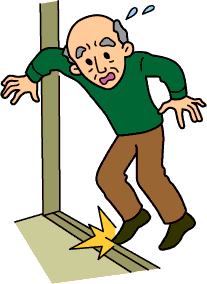 器械は壊れる。
　 チューブは抜ける。
　 薬は忘れる、間違える！

事件・事故、災害対処も
準備が大事！
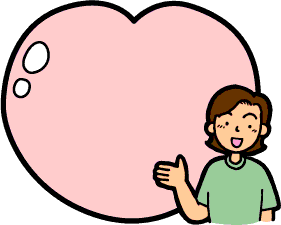